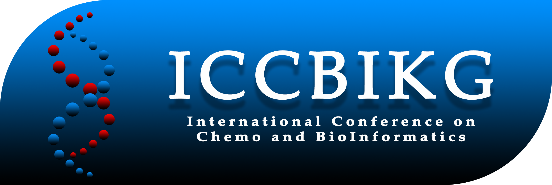 2nd International Conferenceon Chemo and BioInformatics
2nd International Conferenceon Chemo and BioInformatics
September 28-29, 2023. Kragujevac, Serbia
Insert logos of your lab/institution
Title of the Presentation
First A. Author1, Second B. Author2, Third C. Author2 (authors, 18 pt., bold)


1 Full Affiliation, Address; 
2 Full Affiliation, Address.